GGY 122
Matematik II
(2-2)4
Dr. Öğr. Üyesi İbrahim ERDAL
Ankara Üniversitesi UBF Gayrimenkul Geliştirme ve Yönetimi Bölümü
Kuvvet Serileri, Taylor Serileri
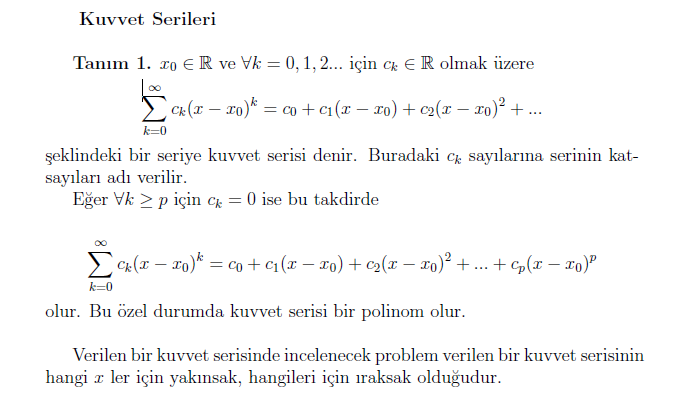 Kuvvet Serileri, Taylor Serileri
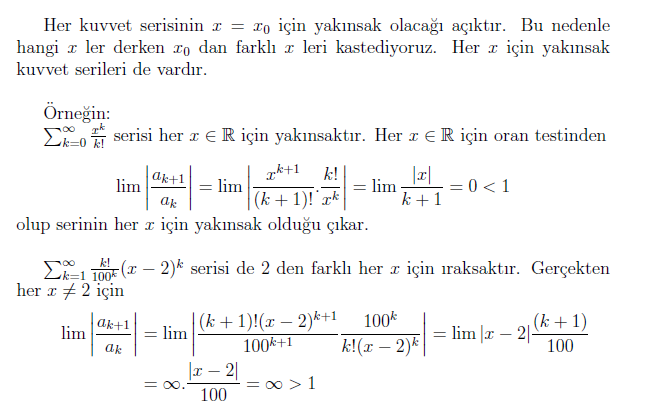 Kuvvet Serileri, Taylor Serileri
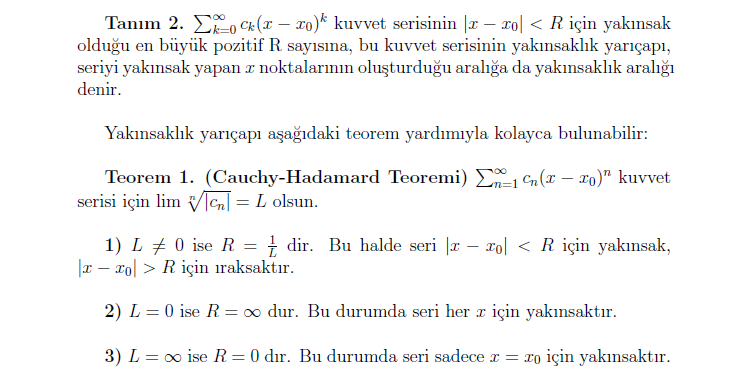 Kuvvet Serileri, Taylor Serileri
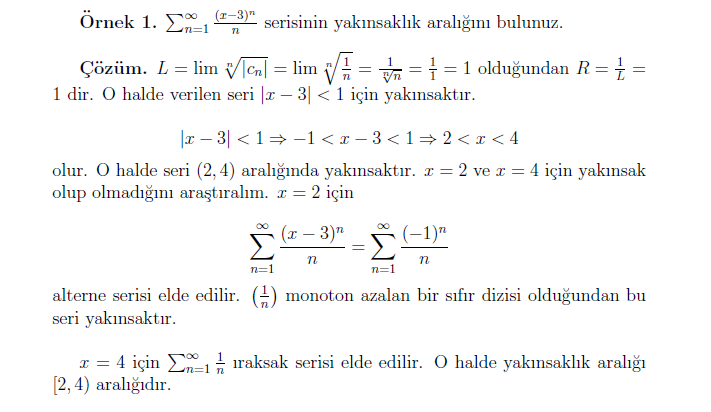 Kuvvet Serileri, Taylor Serileri
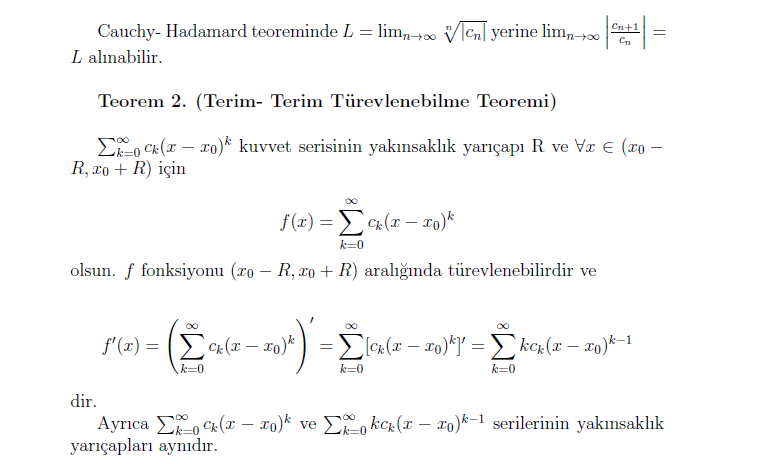 Kuvvet Serileri, Taylor Serileri
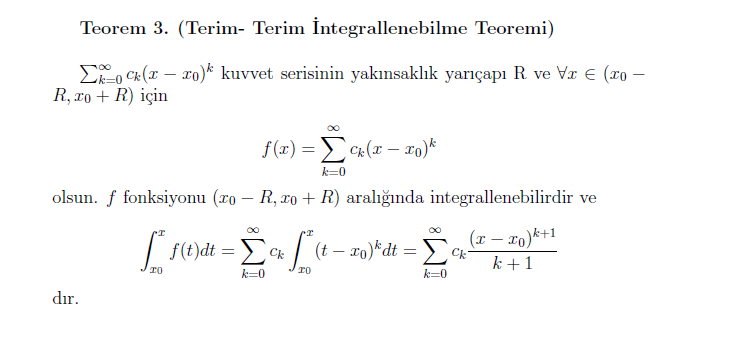 Kuvvet Serileri, Taylor Serileri
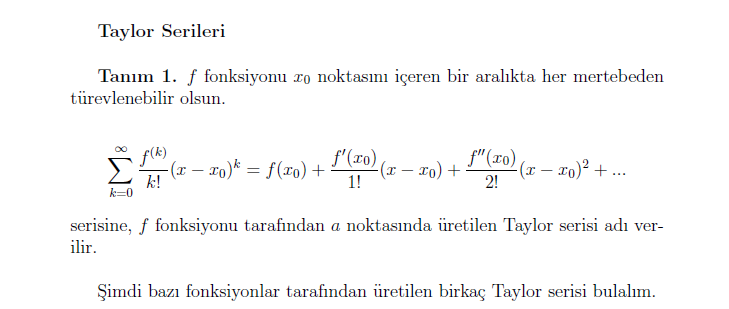 Kuvvet Serileri, Taylor Serileri
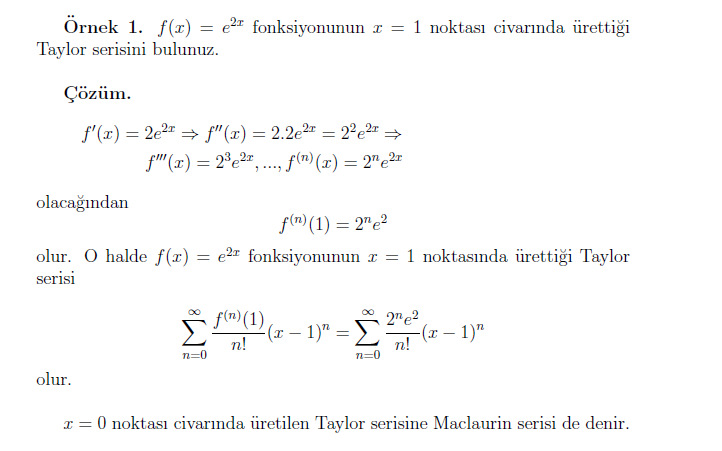 Kuvvet Serileri, Taylor Serileri
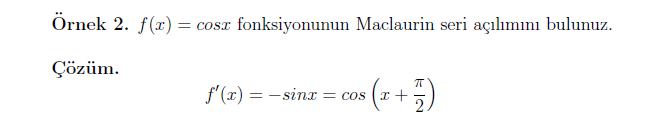 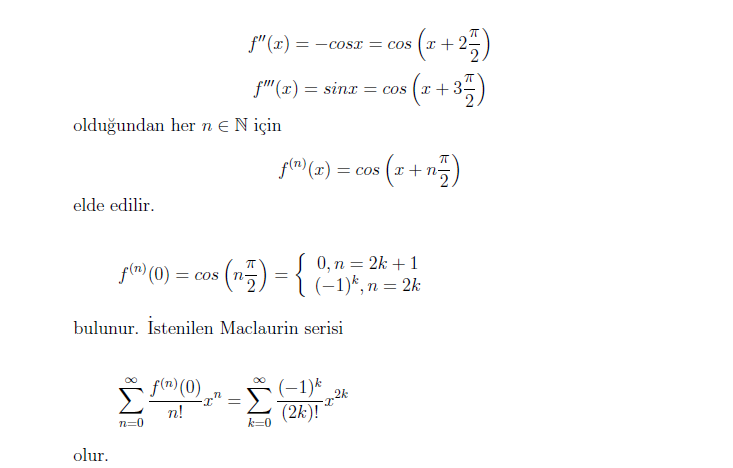 Kuvvet Serileri, Taylor Serileri
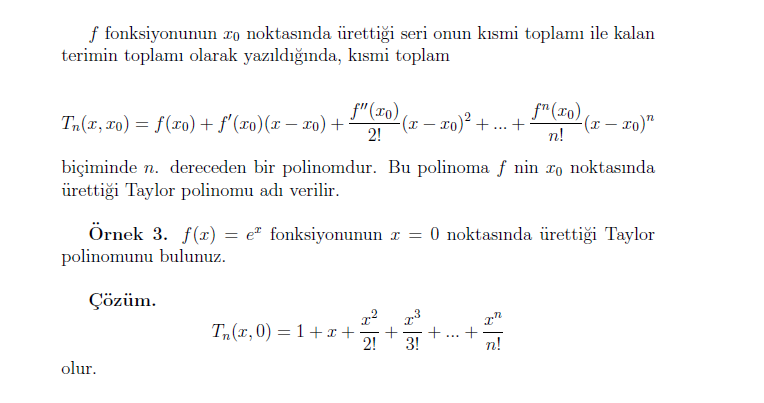 Kuvvet Serileri, Taylor Serileri
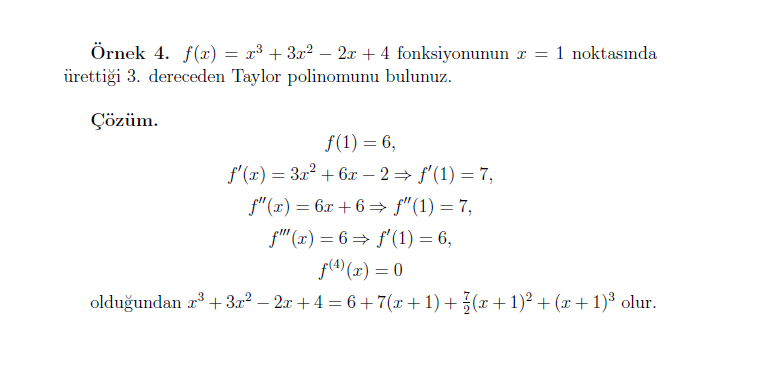